KUSIMAMA KWA AJILI YA UKWELI
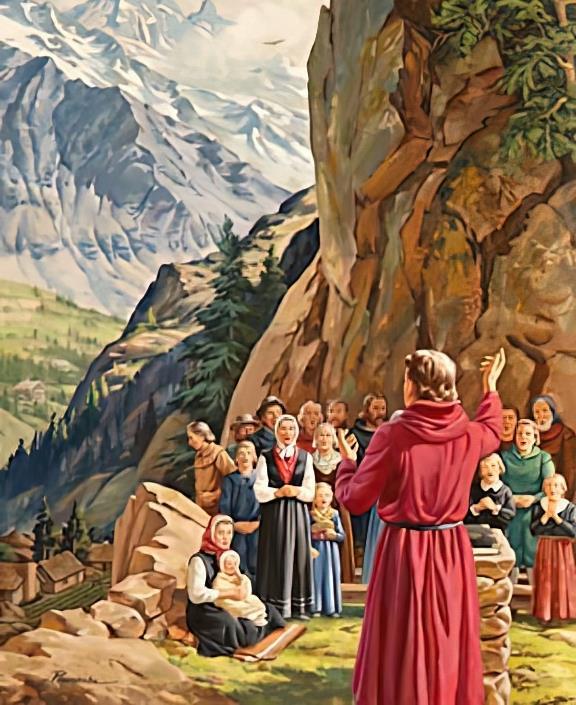 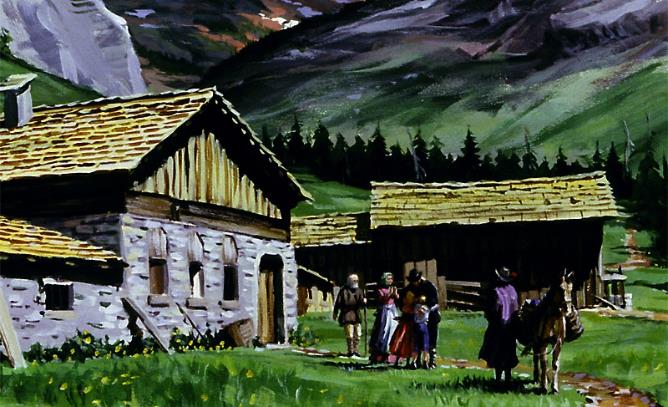 Lessoni ya 4 kwa ajili ya Aprili 27, 2024
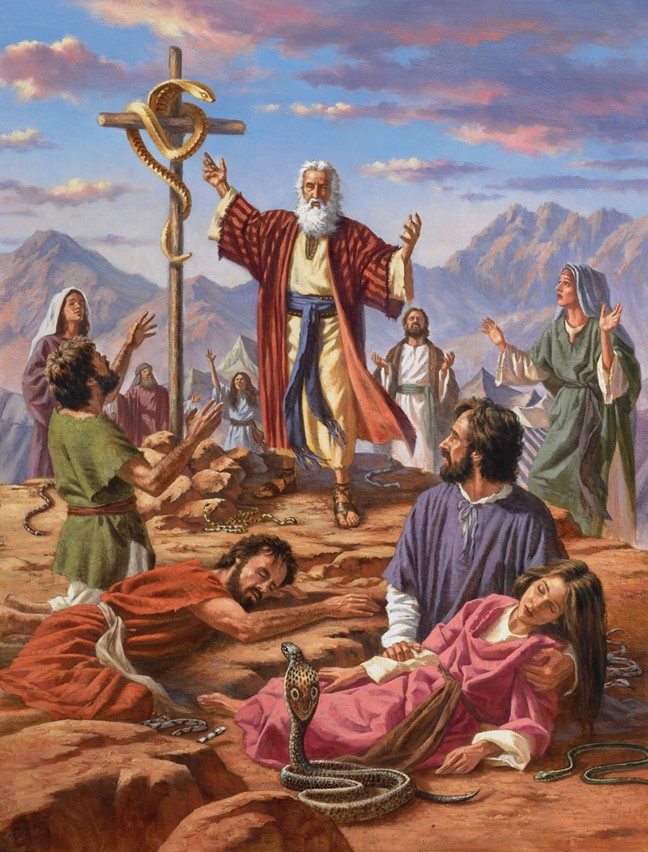 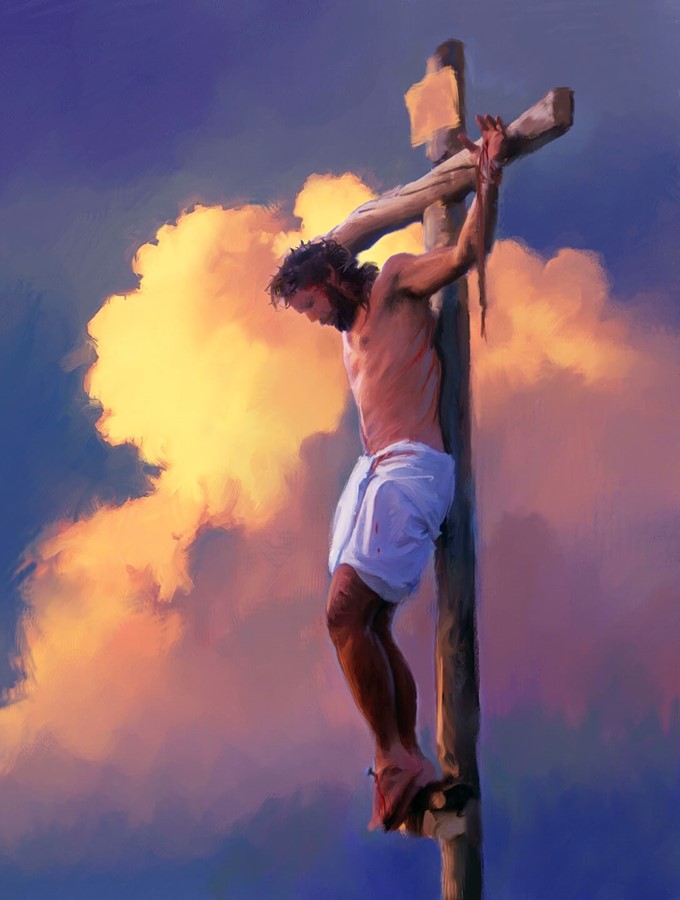 "Na kama vile Musa alivyomwinua nyoka jangwani, vivyo hivyo Mwana wa Adamu hana budi kuinuliwa, ili kila mtu amwaminiye asipotee bali awe na uzima wa milele" (Yohana 3:14, 15)
Danieli na Ufunuo hutangaza wakati ambapo Shetani angetumia nguvu za kisiasa na kidini kuwatesa na kuwaangamiza wale waliosimama imara katika ukweli.
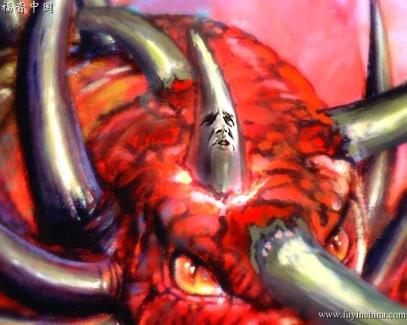 Nguvu hii “huipindua kweli” (Dan. 8:12 Wakati huo "Baadhi ya wenye hekima watajikwaa, ili waweze kusafishwa, kutakaswa na kufanywa bila doa mpaka wakati wa mwisho, kwa maana ni kwa wakati ulioamriwa, ambao haujaja." (Dan. 11:35)
Katika kipindi hiki – Zama za Giza – ukweli ulihojiwa. Lakini kulikuwa na watu ambao walitetea ukweli, na walikuwa tayari kutoa maisha yao kwa ajili yake.
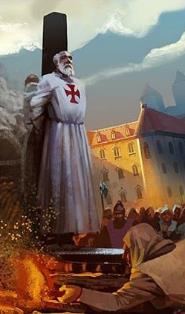 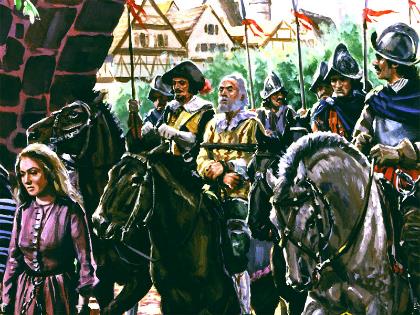 Ukweli husika:
Nyakati za mateso.
Uaminifu katika harakati.
Utetezi wa ukweli:
Kushiriki Biblia: Waaldensia.
Nyota ya matengenezo: John Wycliffe.
Kuimarishwa kwa imani: John Huss na wengine.
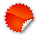 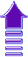 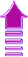 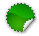 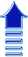 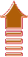 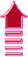 UKWELI HUSIKA
NYAKATI ZA MATESO
"Atasema dhidi ya Aliye Juu na kuwakandamiza watu wake watakatifu na kujaribu kubadilisha nyakati zilizowekwa na sheria. Watu watakatifu watatiwa mikononi mwake kwa wakati, na nyakati, na nusu ya wakati” (Danieli 7:25)
Neno "wakati" ni sawa na "mwaka," wakati neno "nyakati" linalotumiwa na Danieli kihalisi linamaanisha "mara mbili".
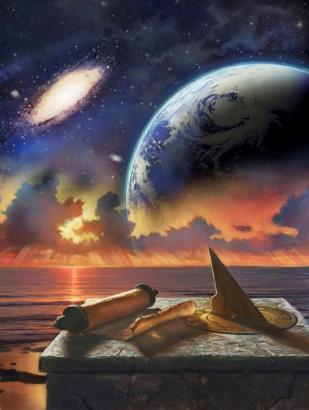 Katika nyakati za kale na leo, muda wa kawaida wa mwezi ni siku 30:
Maneno yote yanaonyesha kipindi kimoja: siku 1,260.
Chini ya kanuni ya "siku kwa mwaka" (Ez. 4:6; Hes. 14:34), kipindi hiki cha mateso kina miaka 1,260 ya historia.
NYAKATI ZA MATESO
"Atasema dhidi ya Aliye Juu na kuwakandamiza watu wake watakatifu na kujaribu kubadilisha nyakati zilizowekwa na sheria. Watu watakatifu watatiwa mikononi mwake kwa wakati, na nyakati, na nusu ya wakati” (Danieli 7:25)
Mateso ya miaka 1,260 yaliyotangazwa na Danieli na Ufunuo yanahusu kipindi gani cha kihistoria?
Wakati falme kumi za kisiasa zilipoibuka kutoka Rumi (makabila yaliyovamia ufalme), ufalme mwingine ungetokea na kupindua falme tatu kati ya kumi (Dn. 7:23-25).
Kama ilivyotabiriwa, Mungu aliandaa mahali pa kusaidia kanisa la waaminifu: jangwa, yaani, maeneo yenye watu wachache (Ufu. 12:6, 14).
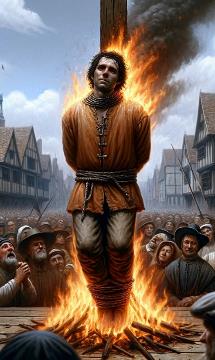 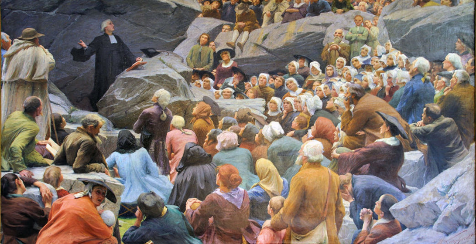 Wakati wa shida na mateso, waumini waaminifu walisimama imara katika kutetea ukweli, wakitegemea  upendo na utunzaji wa Mungu(Zab. 46:1-3).
Kwa bahati mbaya, wengi walilazimika kulipia uaminifu wao kwa damu yao.
UAMINIFU KATIKA MATESO
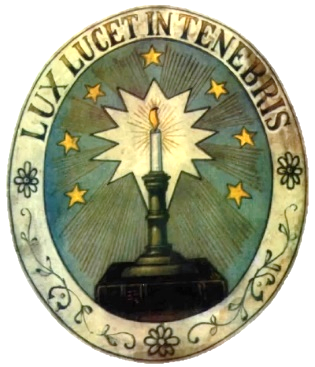 "Wapenzi, ingawa nilikuwa na hamu sana ya kuwaandikia juu ya wokovu tunaoshiriki, nilihisi kulazimika kuwaandikia na kuwasihi kushindana kwa imani ambayo iliwakabidhiwa watu wa Mungu mara moja tu" (Yuda 1:3)
Mara tu ilipopata mamlaka ya kisiasa, Kanisa la Kirumi lilianza kutumia nguvu zake kumtaka kila mtu kufuata maagizo yake ya kidini, ambayo mengi yalikuwa yamepotoshwa.
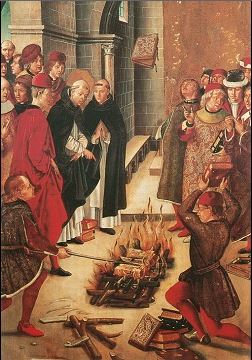 Kuongezea kwa hili kulikuwa ni kuongezeka kwa ufisadi miongoni mwa uongozi wa kidini. Ili kuzuia umati wa watu kuasi dhidi ya mamlaka yake, alichukua kutoka kwao kitu cha thamani zaidi: Neno la Mungu.
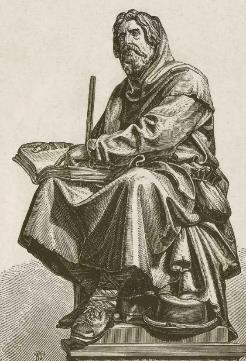 Lakini hakuweza kuiharibu kabisa. Waaminifu waliibuka ambao, wakiongozwa na mafundisho ya kibiblia na kufuata ushauri wa Yuda, walipigana kwa nguvu kutetea imani yao (Yuda 1:3).
Wakiwa wameimarishwa na nguvu ya Neno, bila woga walisambaza mafundisho yake. Wakiwa wameimarishwa na ahadi kama Ufunuo 2:10, walikuwa waaminifu hadi kifo, wakijua kwamba watapokea taji ya uzima.
UTETEZI WA UKWELI
KUSHIRIKI BIBLIA: WAALDENSIA.
“Petro na mitume wengine wakajibu, wakisema, Imetupasa kumtii Mungu kuliko wanadamu” (Matendo 5:29)
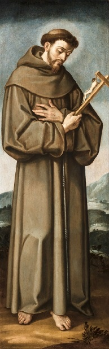 Peter Waldo (1140-1218), mfanyabiashara tajiri wa Kifaransa ambaye alikataa utajiri wake ili kumhubiri Kristo, alianzisha harakati ya "Maskini wa Lyon", inayojulikana kama "Waaldensia." Papa Alexander III alikubali nadhiri yake ya umaskini.
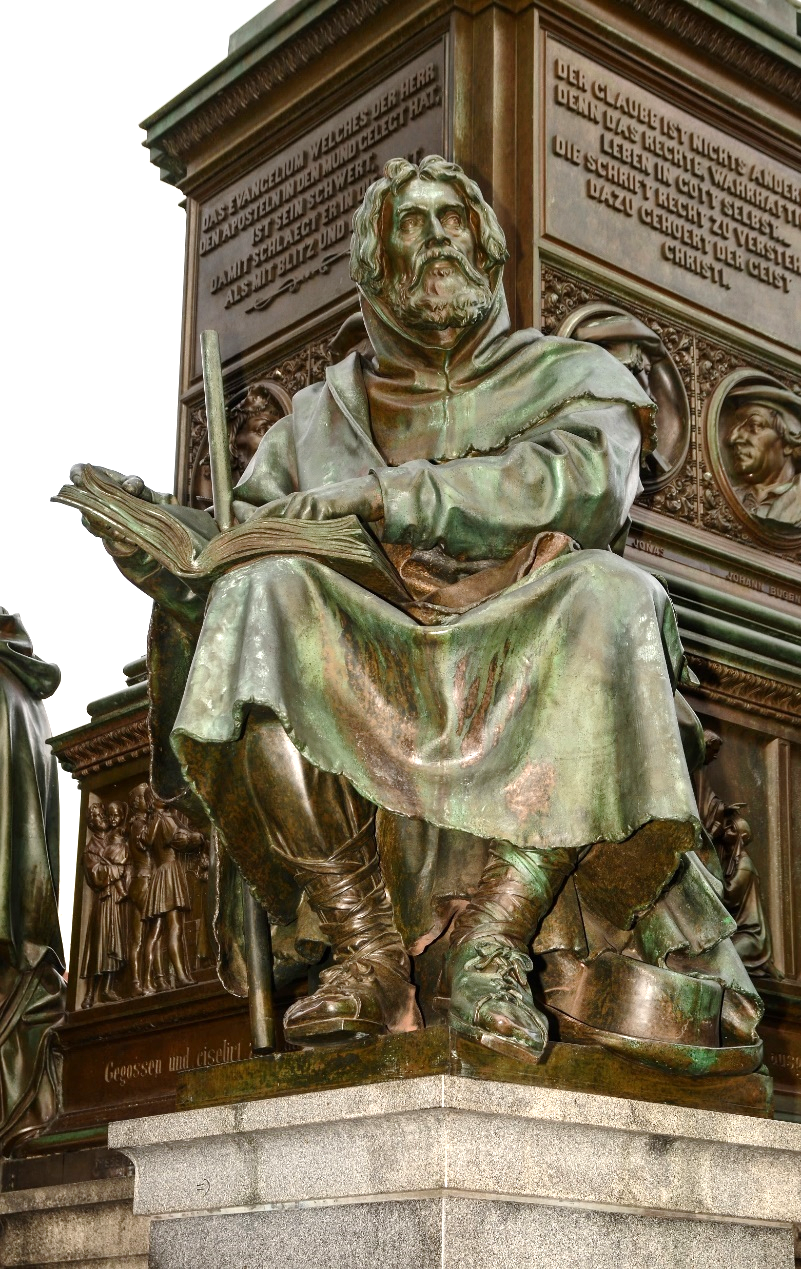 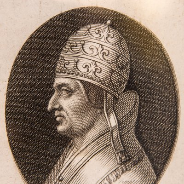 Muda mfupi baadaye, Francis wa Assisi (1181-1226), ambaye pia alichukua nadhiri ya umaskini, iliyoidhinishwa na Papa Innocent III, alianzisha harakati ya Wafransisko.
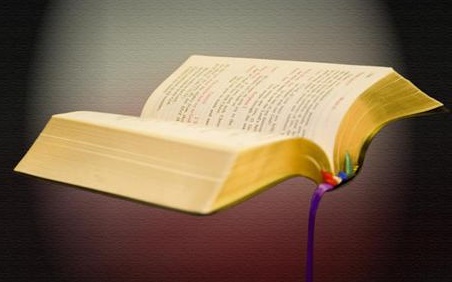 Kufikia wakati huo, Papa Lucius III alikuwa amewahukumu wafuasi wa Petro Waldo kama wazushi. Walakini, Wafransisko wakawa nguzo ya Kanisa la Kirumi wakati Waaldensia waliteswa hadi karibu kutoweka. Kwa nini?
Kwa uaminifu wake. Wa kwanza walikuwa waaminifu kwa Papa, wakati wa mwisho walikuwa waaminifu kwa mafundisho ya Biblia.
KUSHIRIKI BIBLIA: WAALDENSIA.
Ni nini kilichowatambulisha Waaldensia?
NURU YA MATENGENEZO: JOHN WYCLIFFE
"Njia ya wenye haki ni kama jua la asubuhi, liking 'aa zaidi hata mchana" (Mithali 4:18)
John Wycliffe (1324-1384) alijitolea maisha yake yote kutafsiri Biblia kwa Kiingereza. Ni nini kilichomchochea kufanya hivi? Sababu mbili: Kristo alikuwa amembadilisha kupitia Neno; na alitaka kushiriki upendo wa Kristo na wengine.
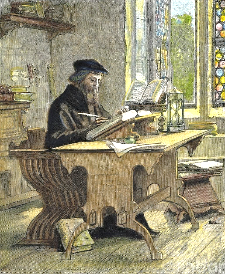 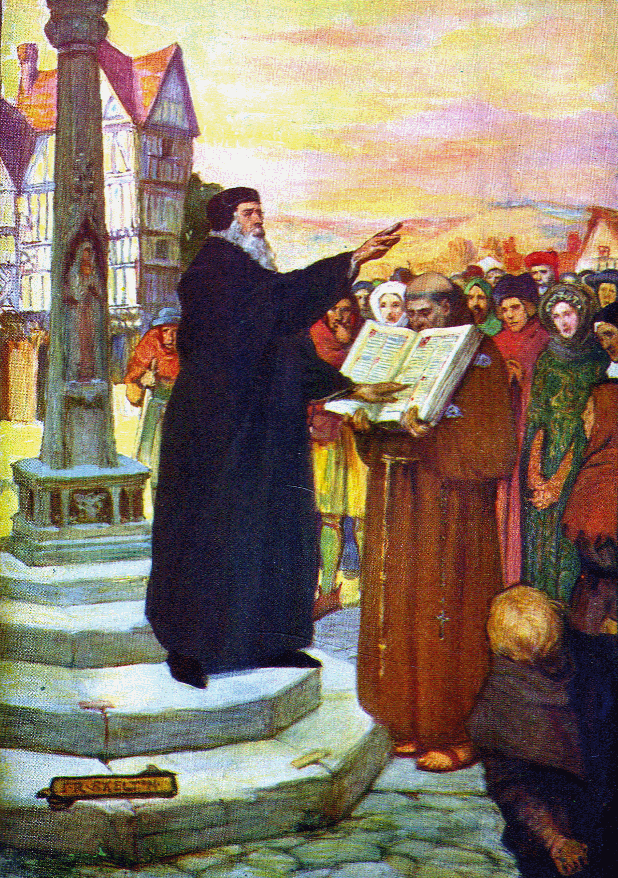 Yeye, ambaye anajifunza Biblia kwa dhati, na kufungua moyo wake kwa ushawishi wa Roho Mtakatifu, anabadilishwa (Ebr. 4:12)
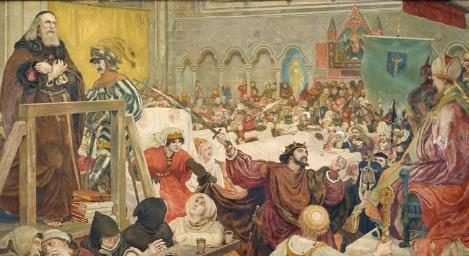 Bila shaka, hii ilimleta katika mgogoro na Kanisa rasmi. Kwa sababu ya mawasiliano yake na maafisa wakuu nchini Uingereza, John aliepuka kifo mikononi mwa Kanisa.
Mnamo 1428 mabaki ya mwanamatengenezo yaliteketezwa, na majivu yake yalitupwa mtoni. Majivu yake yaliyotawanyika yakawa ishara ya urithi wake.
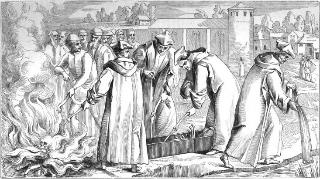 Nuru ndogo ya ukweli ambayo John Wycliffe aliwasha ilifikia Bohemia, ambapo John Huss alichukua urithi wake. Kwa njia hii, ukweli ulifanya kazi hadi mapambazuko ya matengenezo. Siku ilikuwa inaanza kupambazuka.
Kuimarishwa kwa imani: John Huss na wengine.
“Yeye aliye naye Mwana, anao huo uzima; asiye naye Mwana wa Mungu hana huo uzima” (1Yohana 5:12).
Baada ya John Wycliffe, wanamatengenezo wengine waliibuka:
Ni nini kilichowapa ujasiri wa kutekeleza matengenezo yao na kukabiliana na matatizo na kifo?
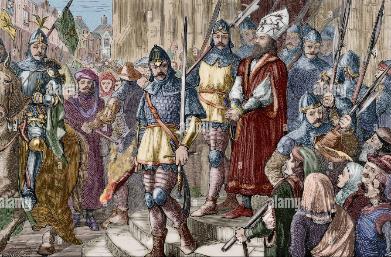 John Hus alifungwa gerezani na hatimaye kuchomwa moto. Akiwa gerezani aliandika: "Jinsi Mungu alivyonihurumia, na jinsi alivyonitegemeza kwa njia ya ajabu." Kama vile ahadi za Mungu zilivyowategemeza watu wake zamani, zinatutegemeza leo.
“Wote ambao katika siku hiyo mbaya bila woga wangemtumikia Mungu kulingana na dhamiri, watahitaji ujasiri, uthabiti, na ujuzi wa Mungu na neno Lake; kwa maana wale ambao ni waaminifu kwa Mungu watateswa, nia zao zitapingwa, juhudi zao bora zitafsiriwa vibaya, na majina yao kutupwa nje kama maovu. Shetani atafanya kazi kwa nguvu zake zote za udanganyifu kushawishi moyo na kuficha uelewa. […] Kadri imani ya watu wa Mungu inavyozidi kuwa thabiti na safi, na dhamira yao ya kumtii, ndivyo Shetani atakavyojitahidi kwa ukali zaidi kuchochea ghadhabu ya wale ambao, huku wakidai kuwa waadilifu, wanakanyaga sheria ya Mungu. Itahitaji uaminifu thabiti zaidi, kusudi la kishujaa zaidi, kushikilia imani iliyotolewa mara moja kwa watakatifu”
EGW (Matendo ya Mitume, uk. 431.1)